APNIC Survey 2018
RIPE 77 – Amsterdam
APNIC Survey 2018
Quality
Promotion
Value
Transparency
www.apnic.net/survey
[Speaker Notes: APNIC Survey

Every 2 years since 1999
10th Survey completed Sep 2018
Major input into APNIC Board planning processes
Independent, anonymous
Currently conducted by Survey Matters, Australia
Two major returns
Performance survey
Future priorities and expectations

We had 1200 responses. We provided the survey in 8 languages, and received non-English responded from 30%.]
Operational Challenges
Q9. Thinking about your Internet-related services, products or activities, what are the MAIN operational challenges facing your organisation?
Consistent with focus group feedback, network security is the number one challenge facing the community in 2018
[Speaker Notes: Network security is a top challenge for 27% and that has increased.
Another is Scarcity of IPv4 addresses.
Finding the right skills.

So we can group by sub-regions, and also by the economic status (developed, etc); and we find actually the the most outstanding differences are in the latter dimension.]
Challenges and Responses
Security: MAIN challenges
Security: How can APNIC help?
IPv4 scarcity: MAIN challenges
IPv4 scarcity: what should APNIC should do?
[Speaker Notes: Getting more specific, we asked 2 set of questions:

What are the main challenges in specific areas, eg Security and IPv4.

So we found out what those challenges are; and probably more important, what APNIC is expected to do]
Thanks!
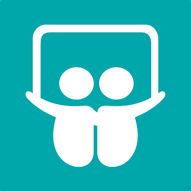 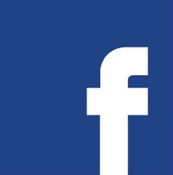 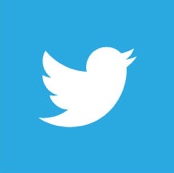 apnic.net
apnic.blog
apnic.academy

apnic.foundation
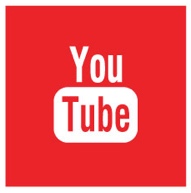 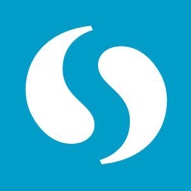 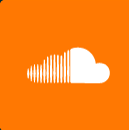 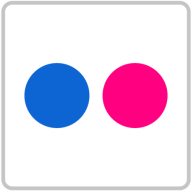 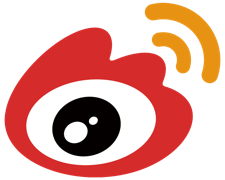 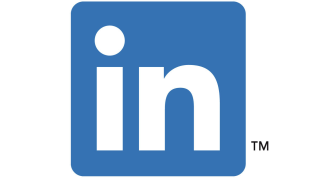 apnic.net/social
5